CEBAF Injector Drawing & Dimensions – SI Units
Josh Yoskowitz
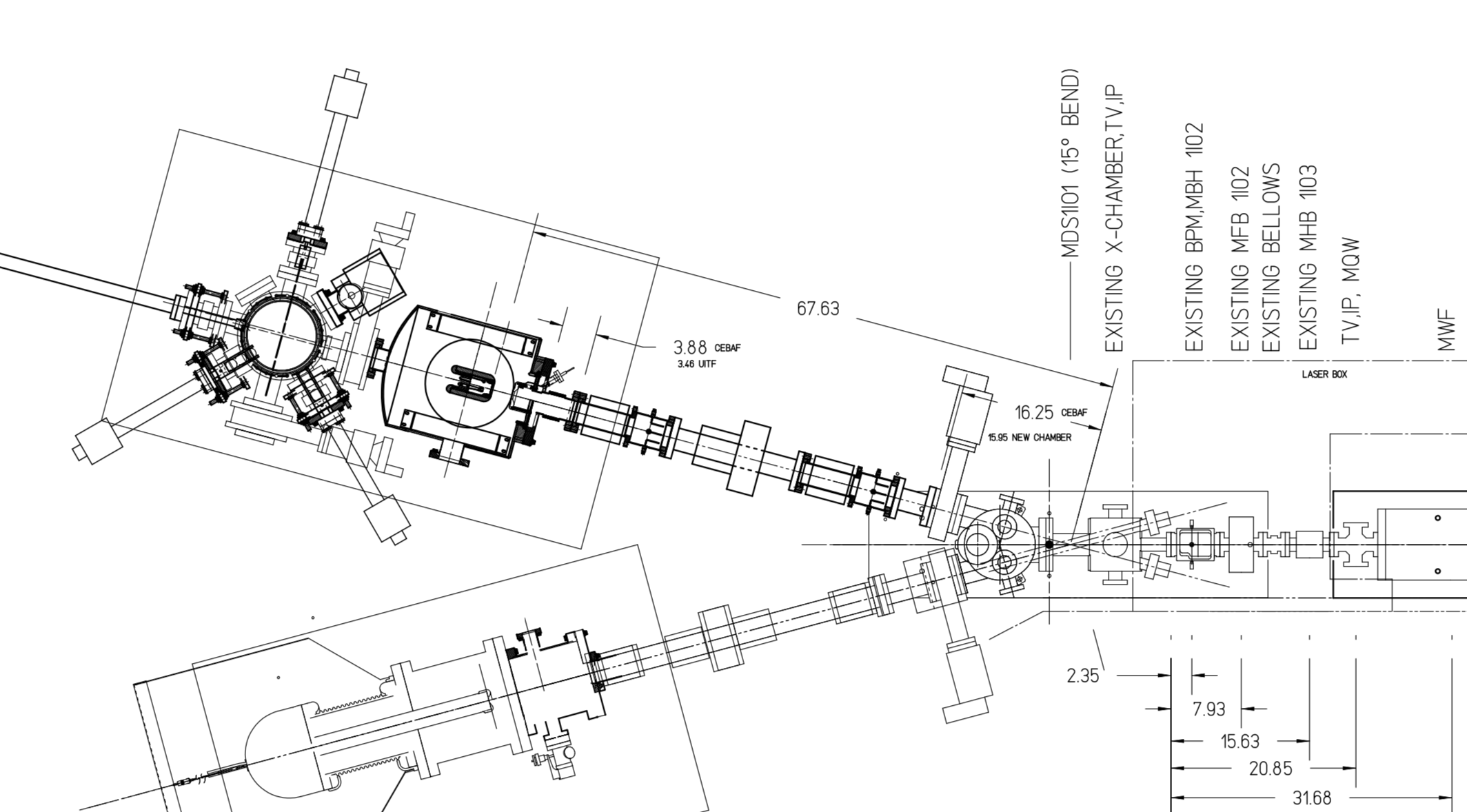 (units = inches)
Gun to Entrance of Wien filter
Cathode-Center Dipole
Two pair of H/V steering coils puts beam on axis
Other H/V coils can stay “off”
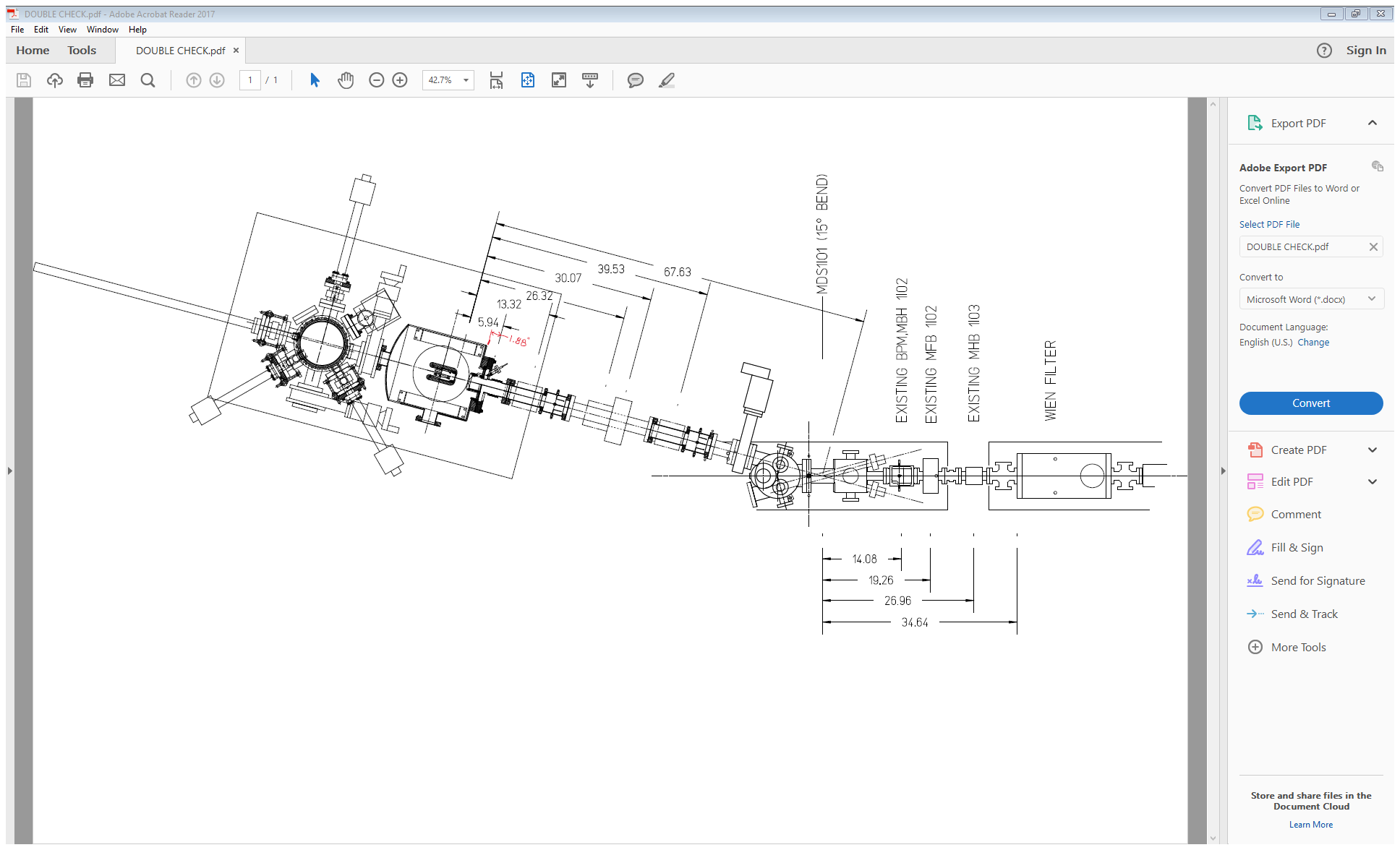 Drawing From Danny Machie
(units are in inches)
Drawing Pt 1: Gun Front Flange to Valve
Front Flange of Gun
Assume 0.0064m uncertainty in measurement (unless otherwise stated)
Cathode
Anode
VBV2I02
MFH2I01
MBH2I02 H&V
IPM2I01
MBH2I03 H&V
IPM2I02
MBH2I01 H&V
0.06
0.1
(x,y)
0.197
0.3137
0.546
0.660
0.8700
0.991
1.19±0.03
Drawing Pt 2: Valve to Vertical Wien Filter Entrance
MWF1I04 (entrance)
Assume 0.0064m uncertainty in measurement (unless otherwise stated)
VBV2I02
MFB1I02
ITV2I01
ITV1I02
MDS1I01
ITV1I03
MBH1I02 H&V
MHB1I03 H&V
0.180
0.25±0.03
0.406
0.38±0.03
0.533
0.737
0.864
Front Face of Dipole Magnet
0.953